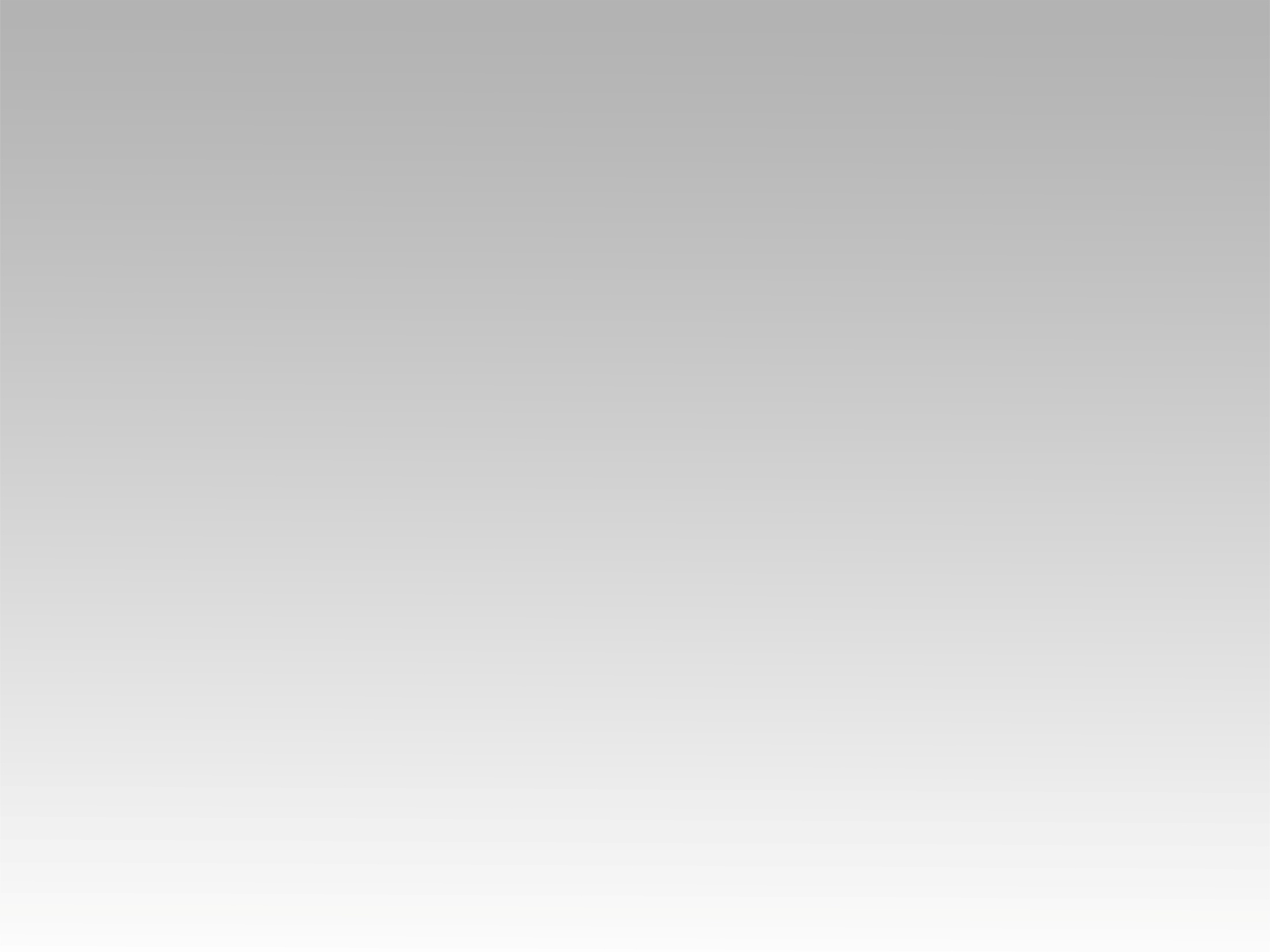 تـرنيــمة
دايماً بتخبِّيني
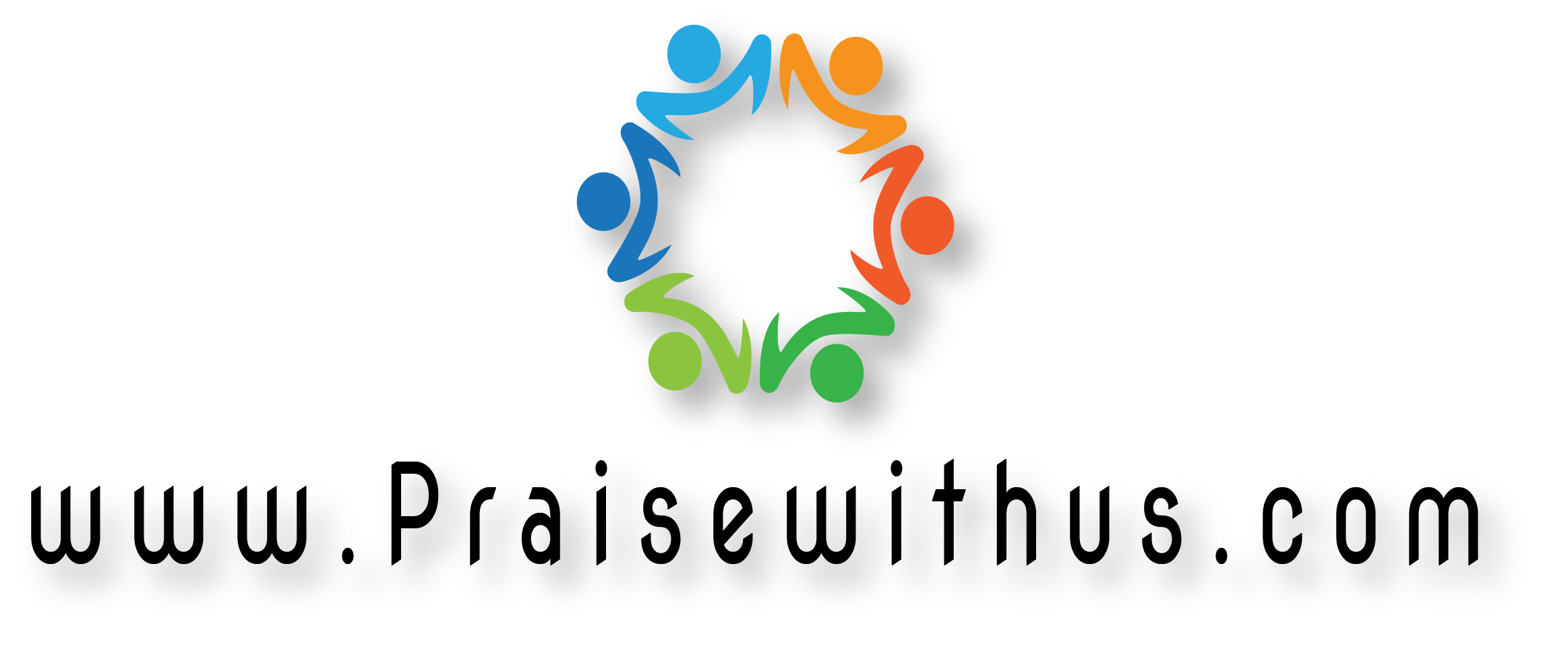 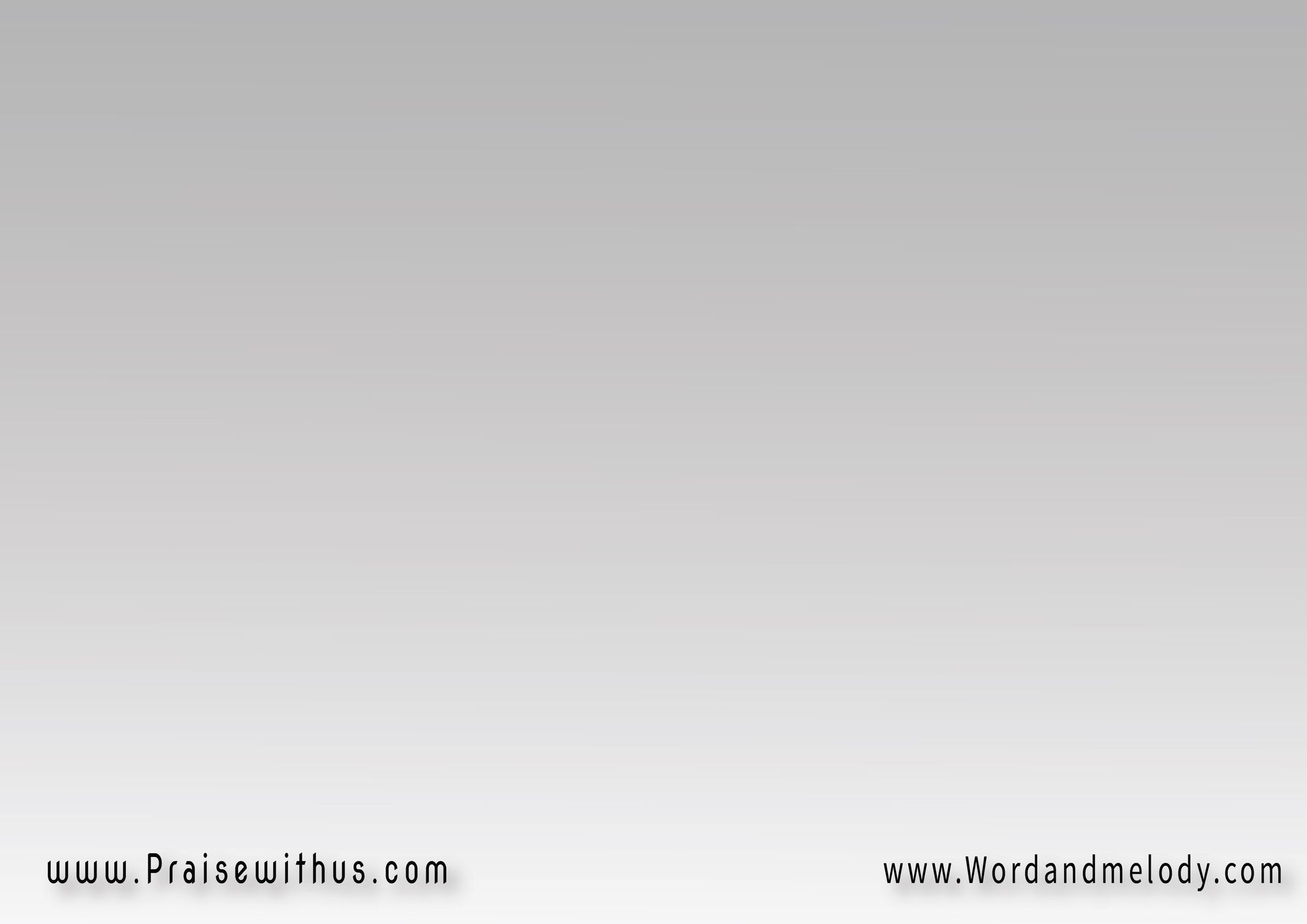 القرار:دايماً بِتْخَبِّـينـي    لمَّا تِهِّبْ الرِّيـحْبِجْناحكْ تِداريني وَعْدك وَعد صَريحْ
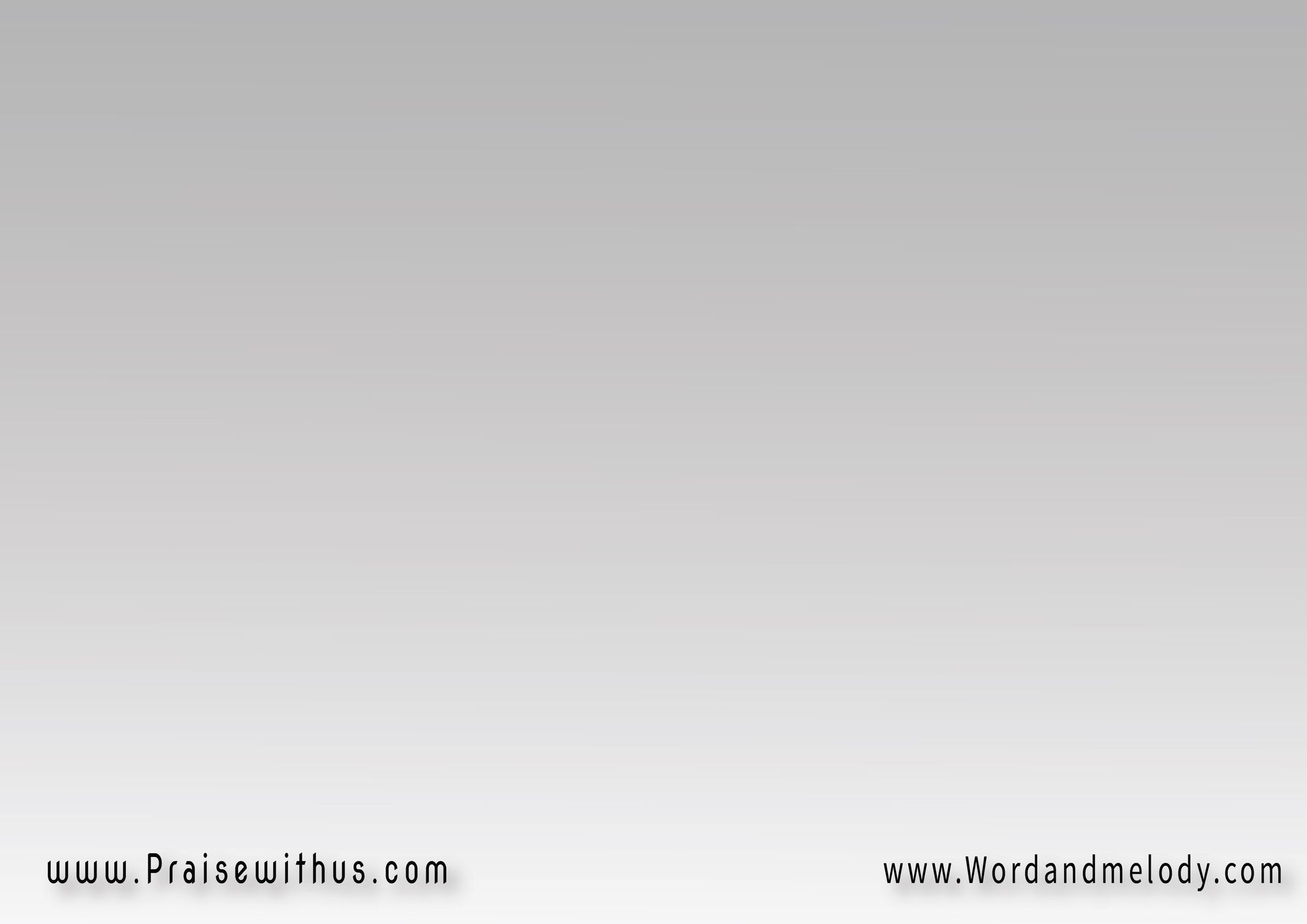 1- 
 لمَّا النَّاس تِنْسَــاني   وَأشْعُر إنِّي وَحِيدْأصْرُخْ لكْ في مَكاني   تيجـي بِحُب أكيدْ(وِتنَسِّيني وِتعَزِّيني)2  يا يَسُــــــــــــــوع
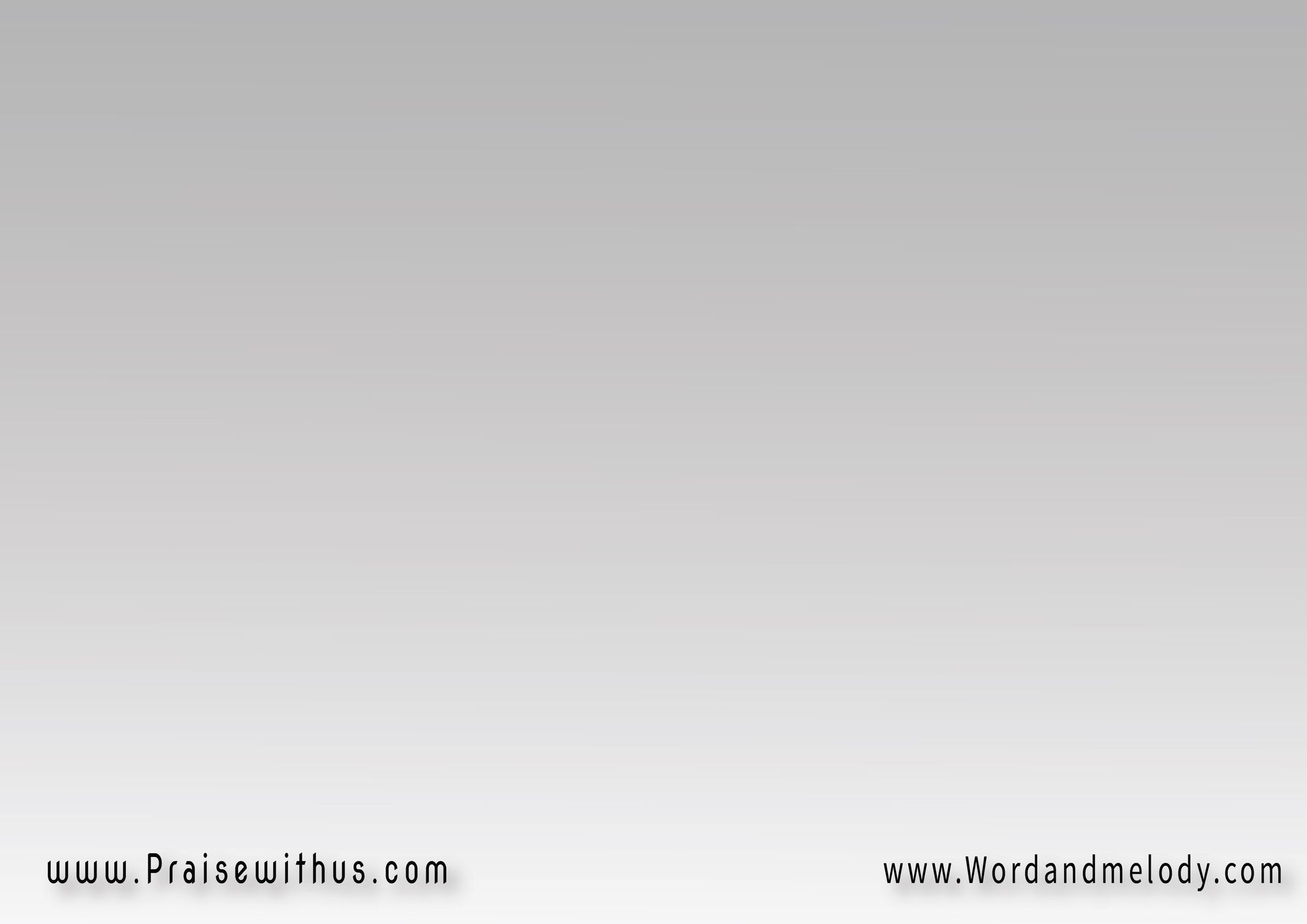 القرار:دايماً بِتْخَبِّـينـي    لمَّا تِهِّبْ الرِّيـحْبِجْناحكْ تِداريني وَعْدك وَعد صَريحْ
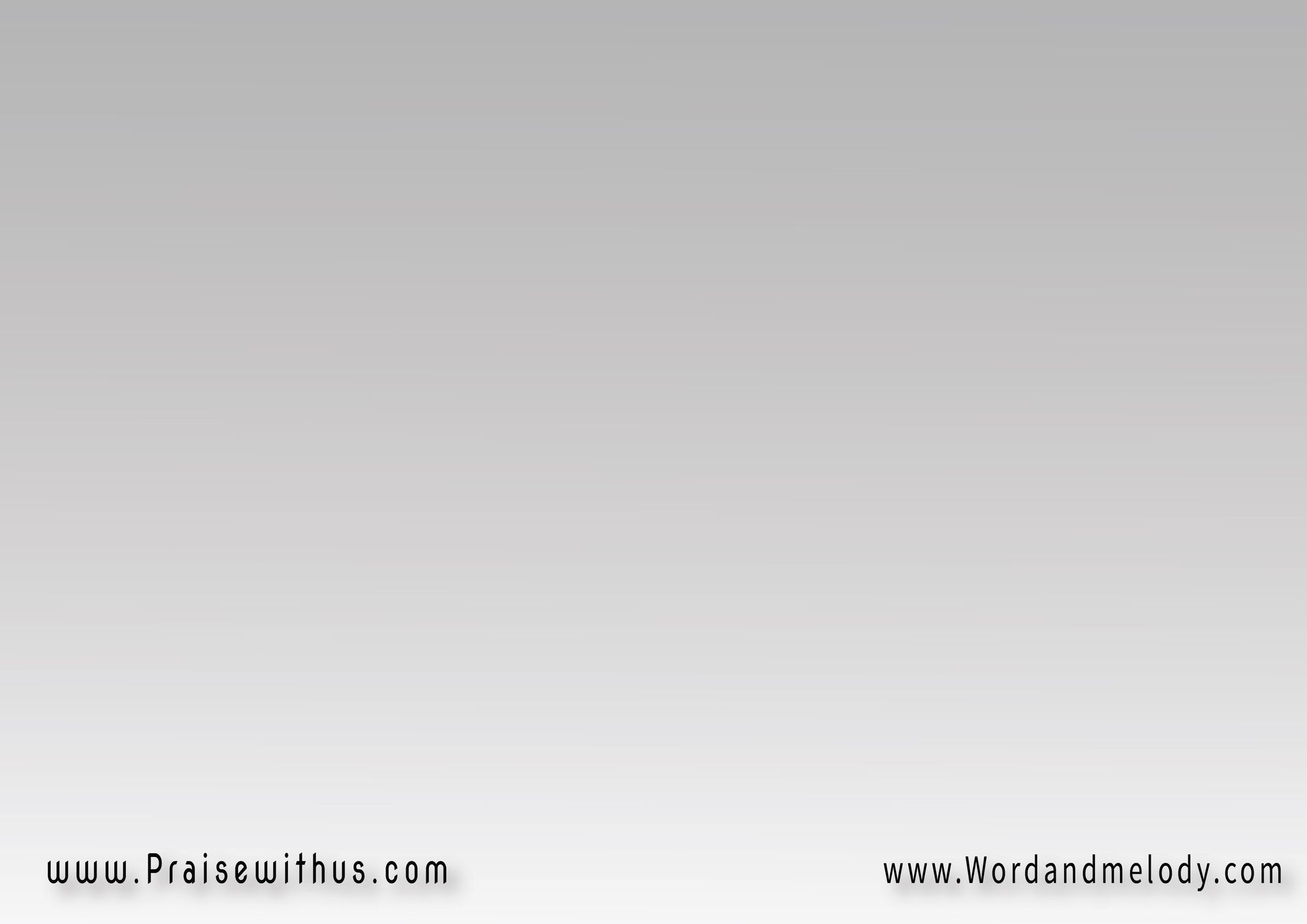 2- 
لمَّا النَّاس تِحَارِبني   بالإيمـــان بالقــــــــــاكْصُوتكْ يِنْدَه ”اِبنــــي“   أجري وأبَات في حِمَاكْ(وِتنَسِّيني وِتعَزِّيني)2  يا يَسُـــــــــــــــــــــــوع
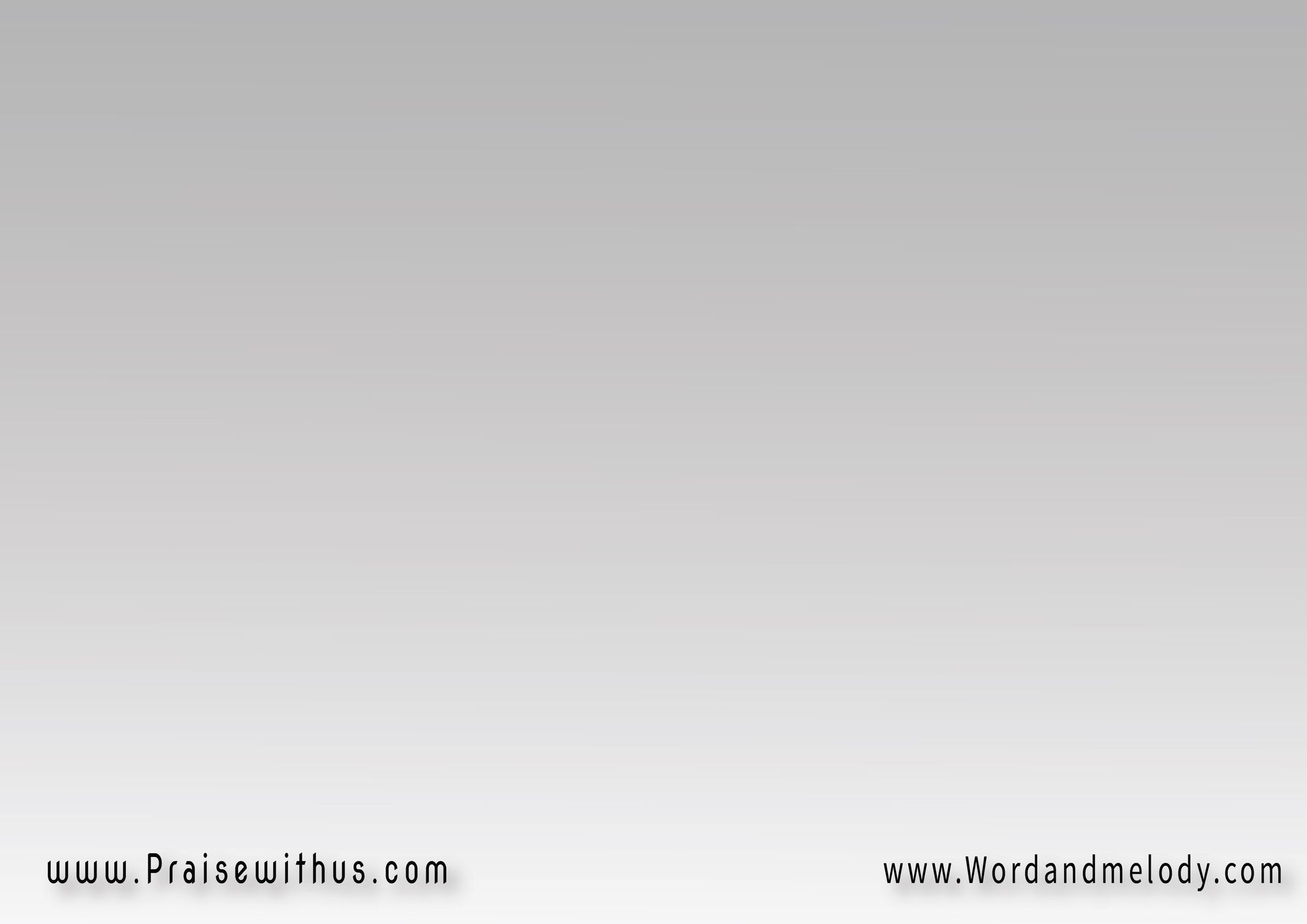 القرار:دايماً بِتْخَبِّـينـي    لمَّا تِهِّبْ الرِّيـحْبِجْناحكْ تِداريني وَعْدك وَعد صَريحْ
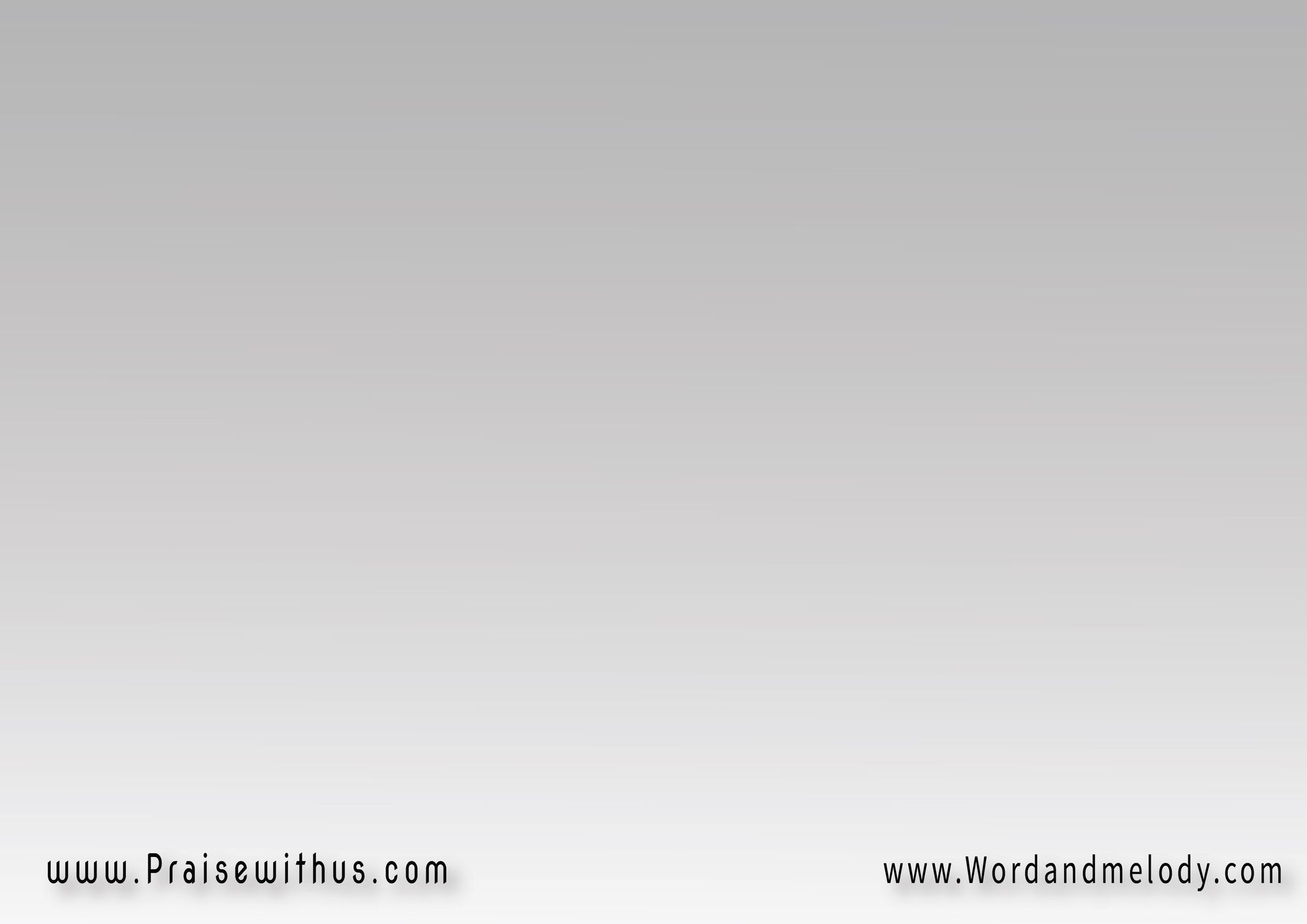 3- 
لمَّا النَّاس بِتهينني  وأرْجَع وَأنا مَجْروحْبِصَليبكْ بِتعِيننــــــي   وِيشَجَّعْنــــي الرُّوحْ(وِتنَسِّيني وِتعَزِّيني)2  يا يَسُــــــــــــــــوع
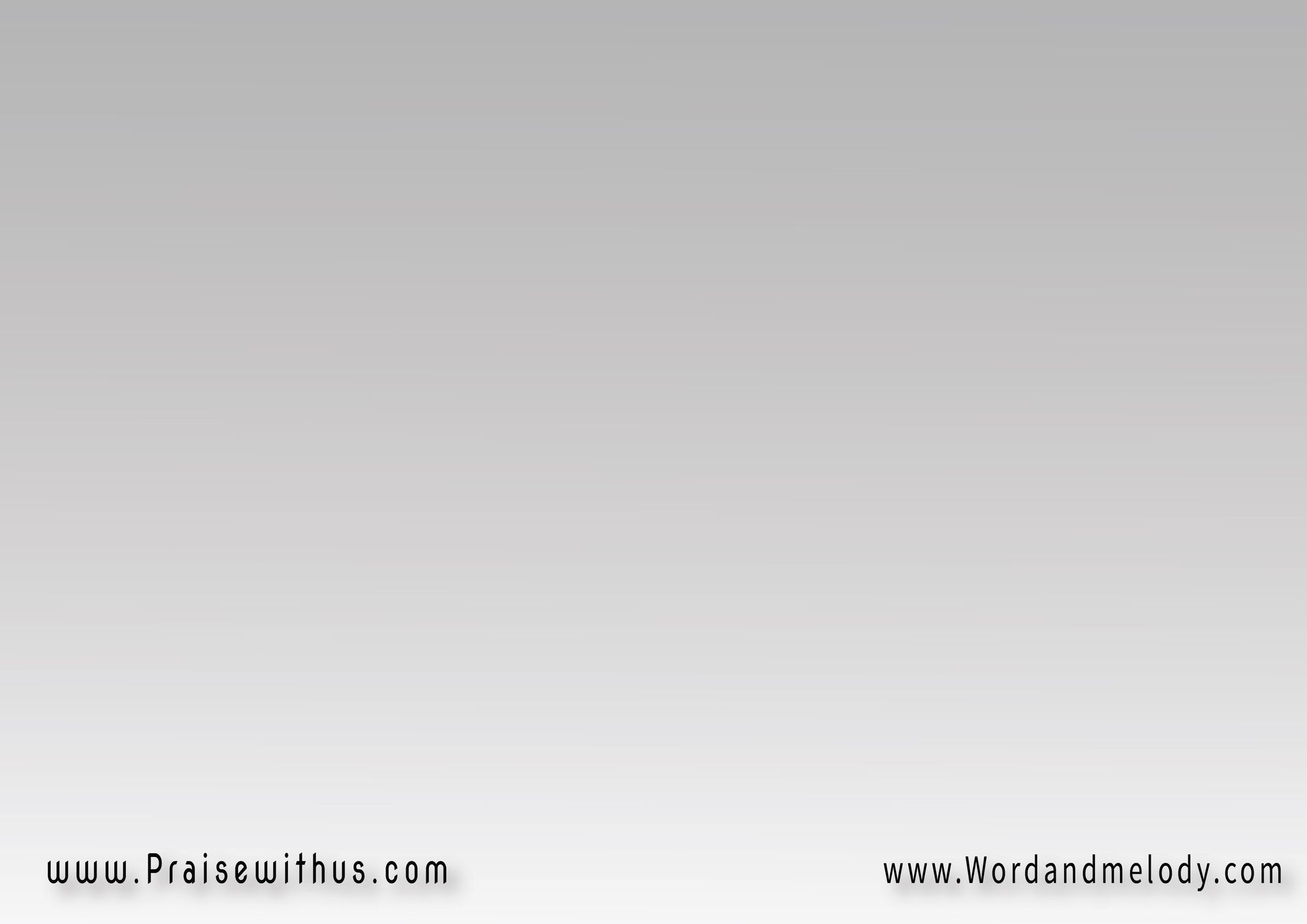 القرار:دايماً بِتْخَبِّـينـي    لمَّا تِهِّبْ الرِّيـحْبِجْناحكْ تِداريني وَعْدك وَعد صَريحْ
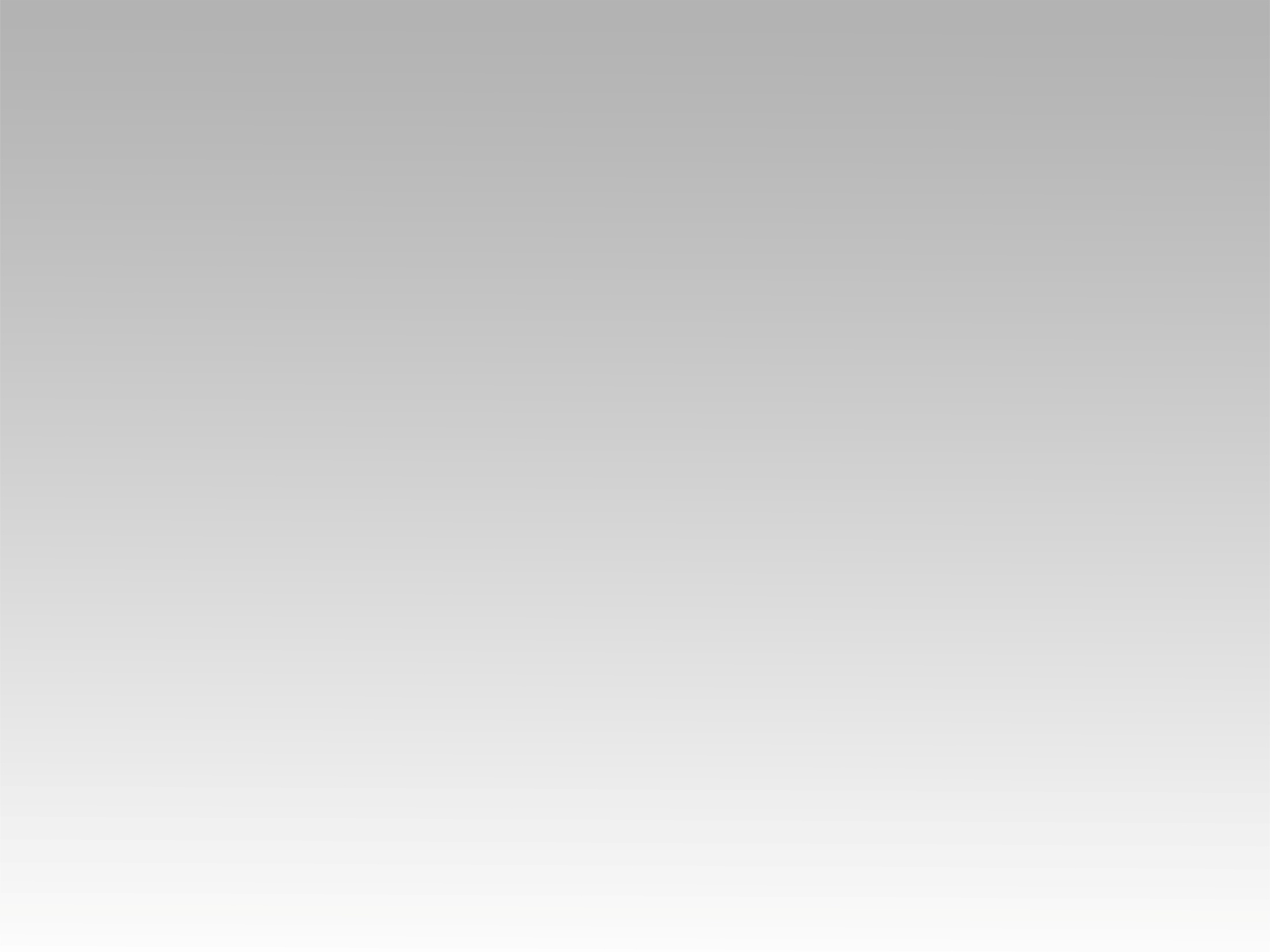 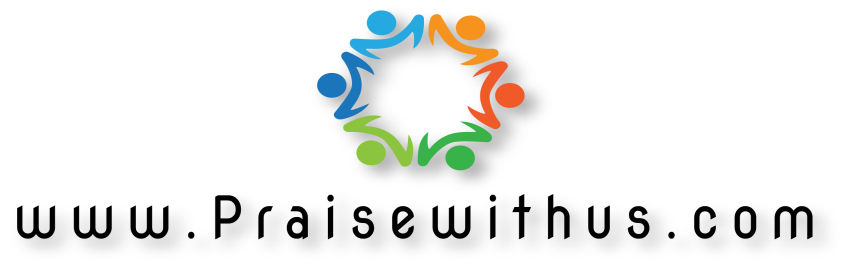